Гра «Хто зайвий?»
Будь уважним!
Панда – це ведмідь, всі інші –кішки!
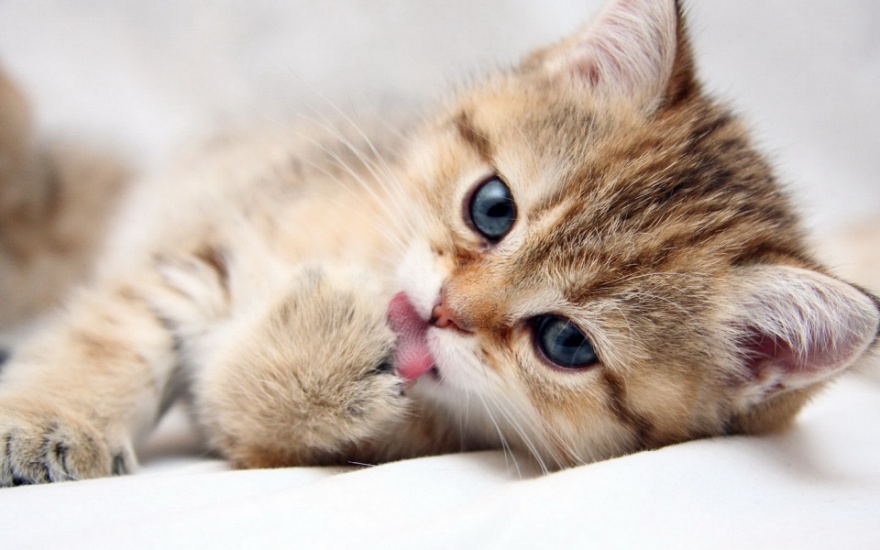 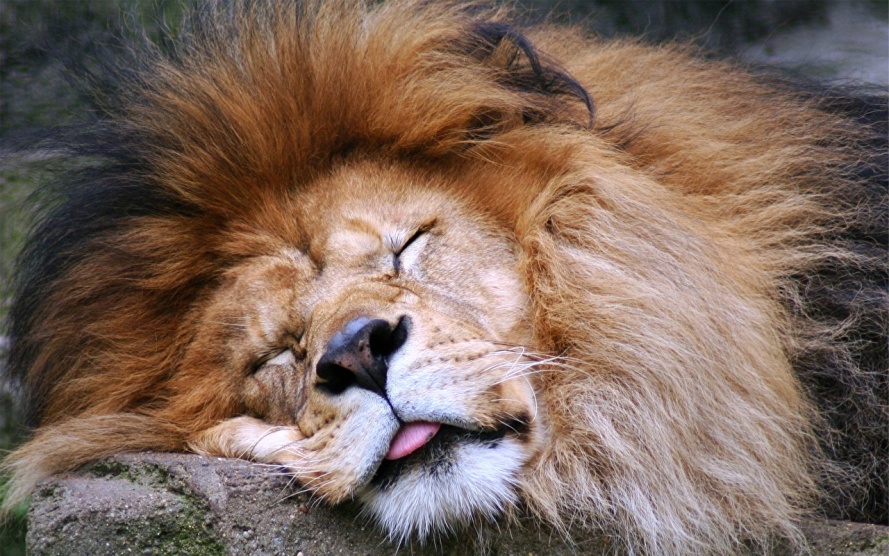 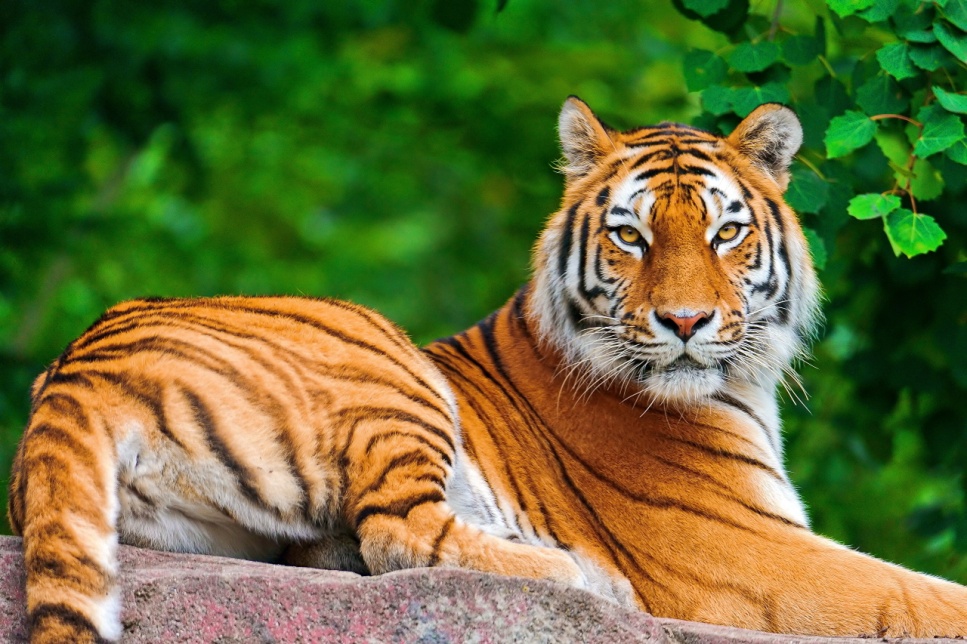 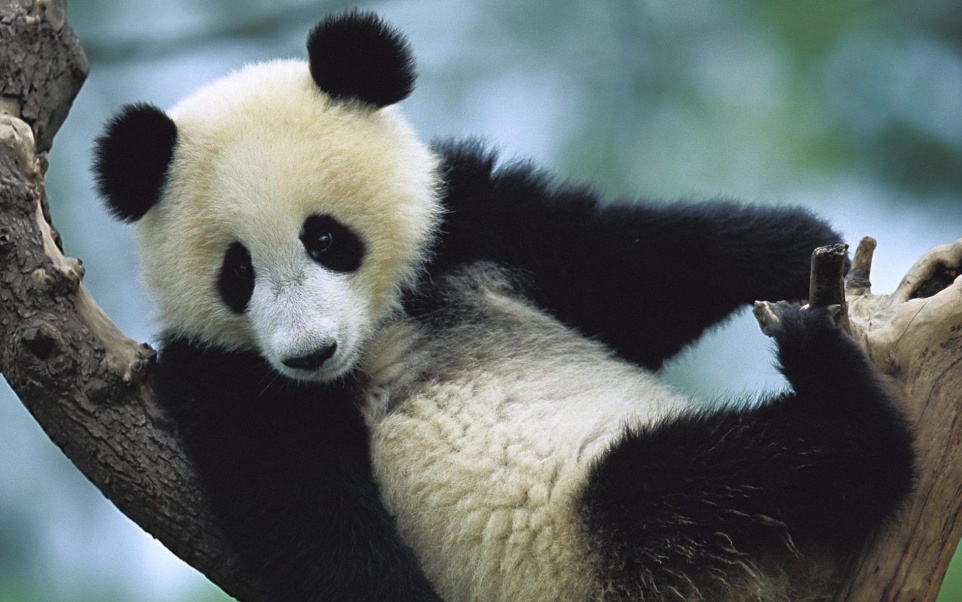 Жираф – рослиноїдна тварина!
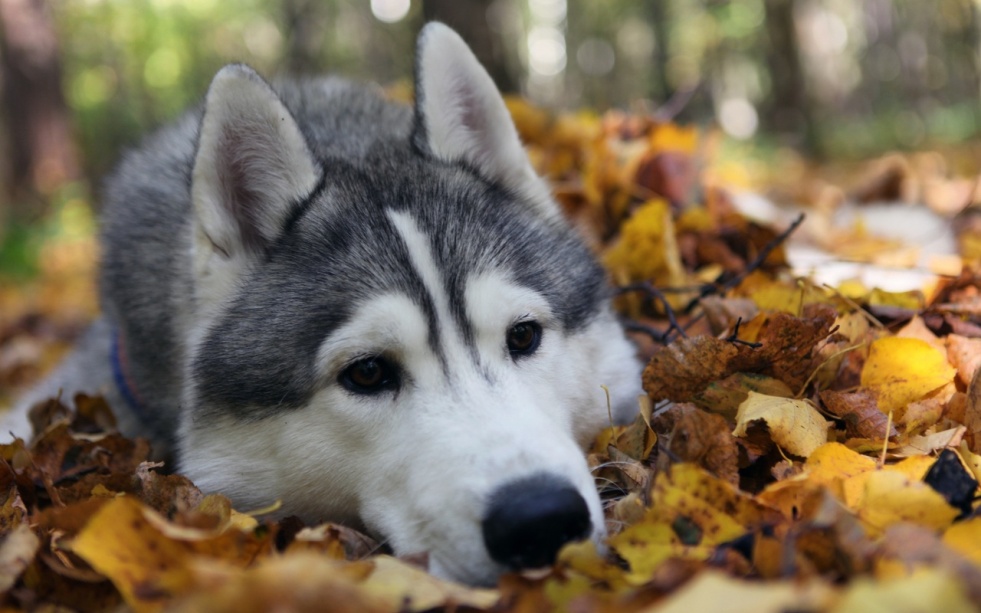 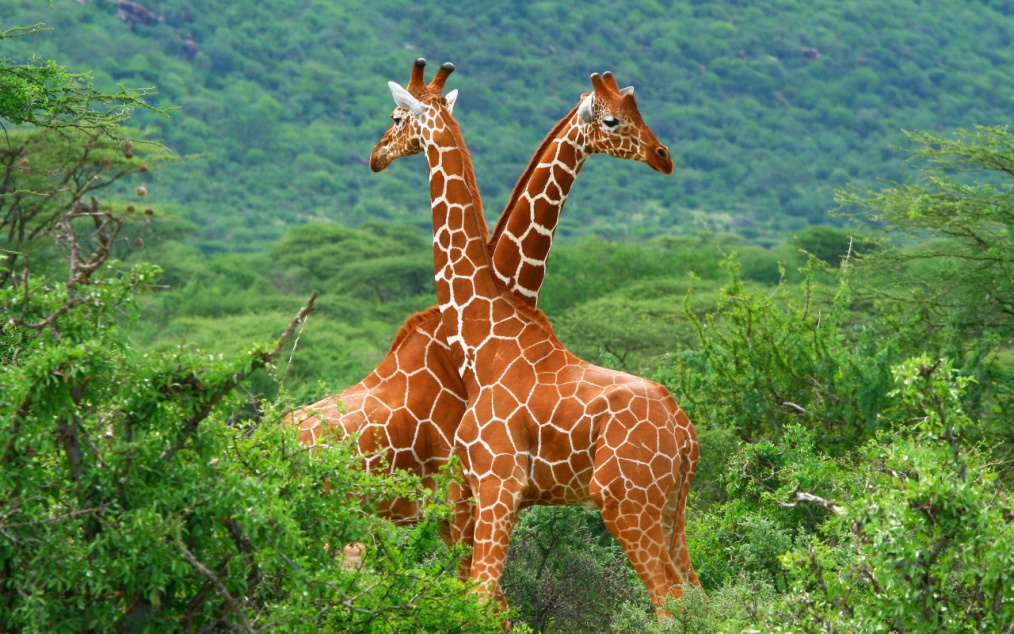 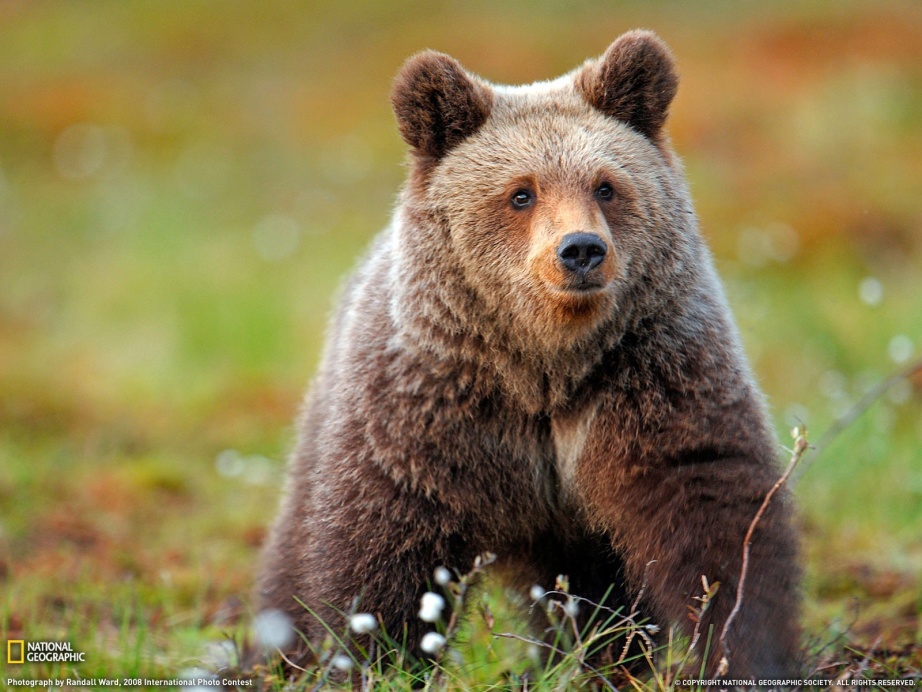 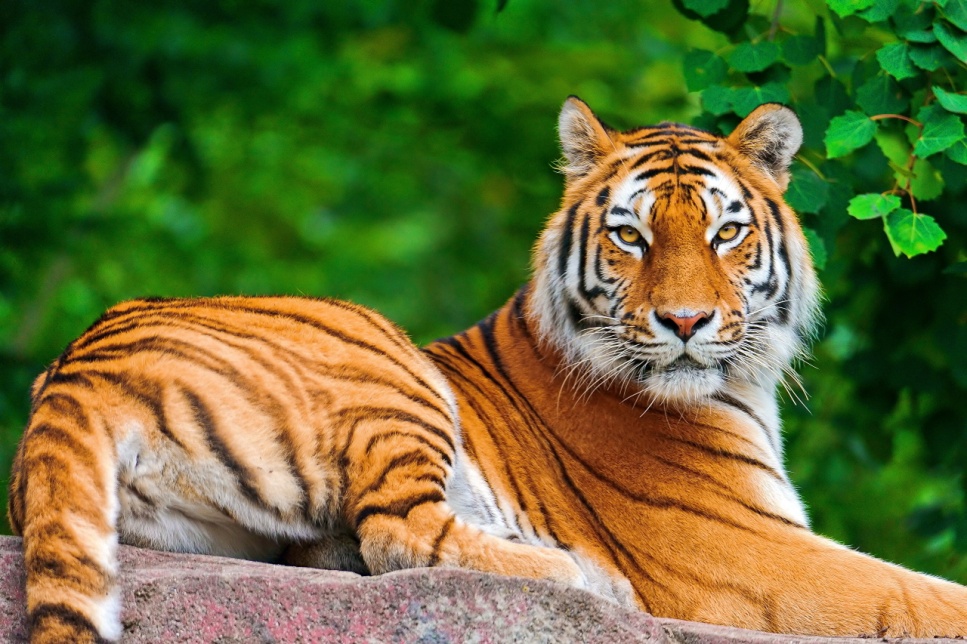 Скат – це риба.
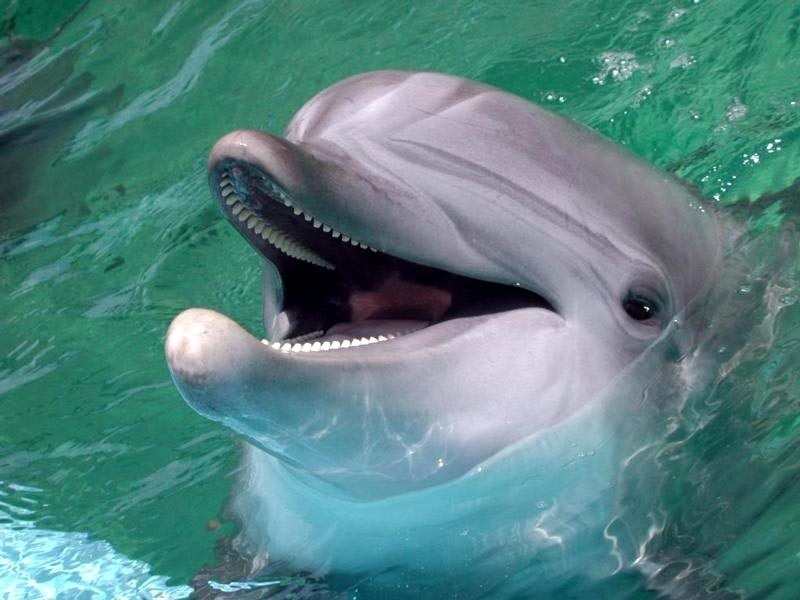 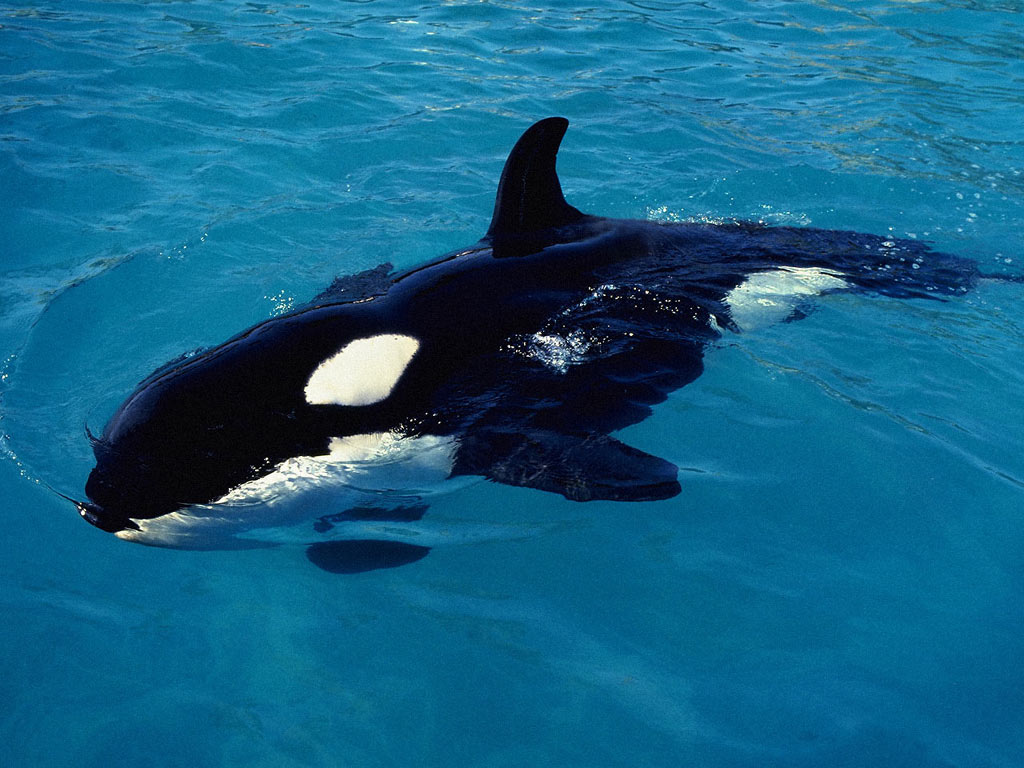 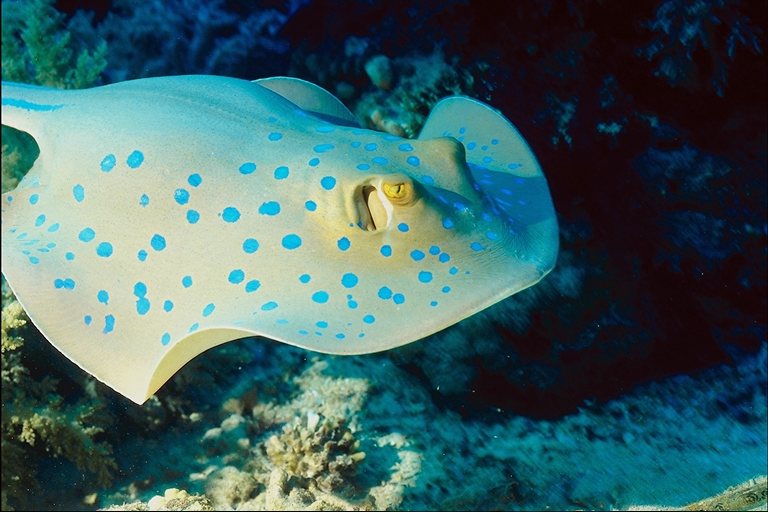 Риба клоун.
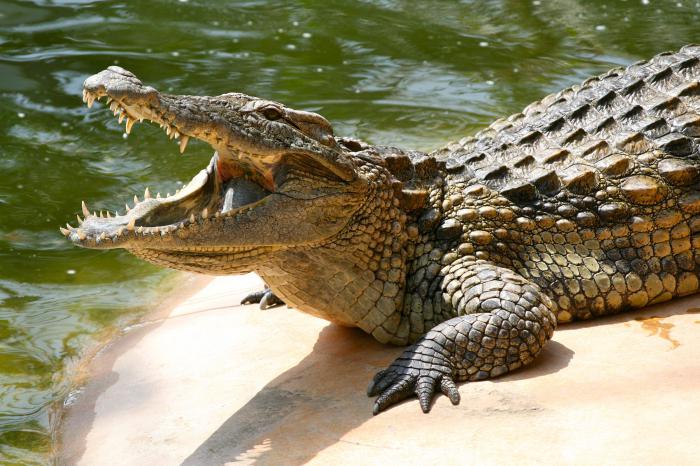 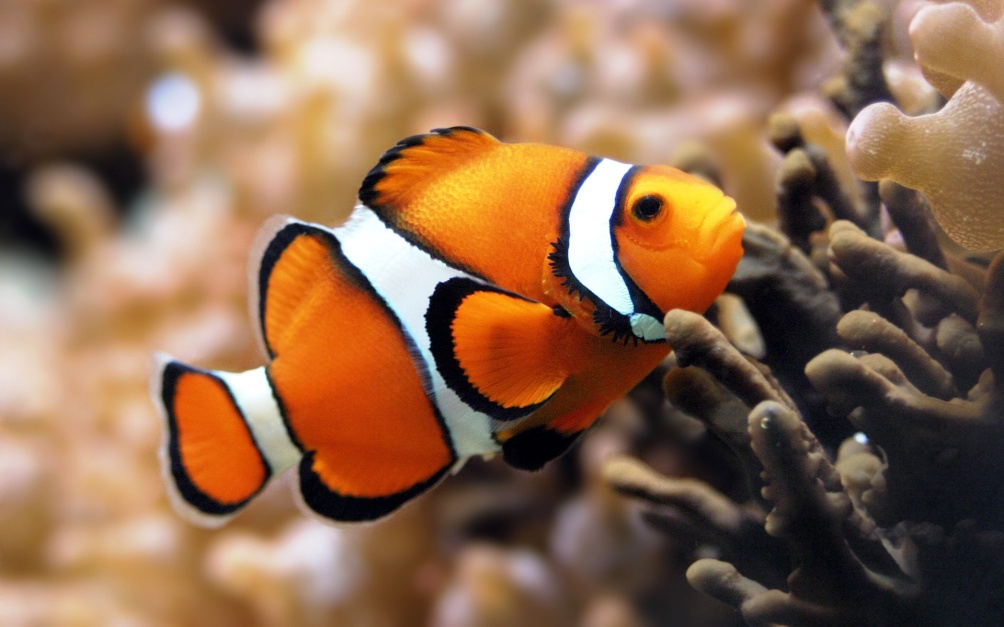 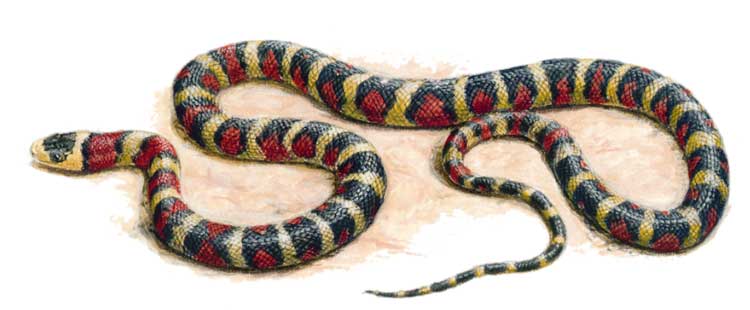 Морська зірка
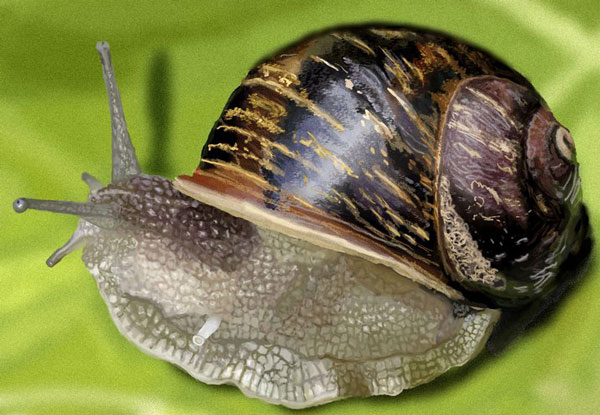 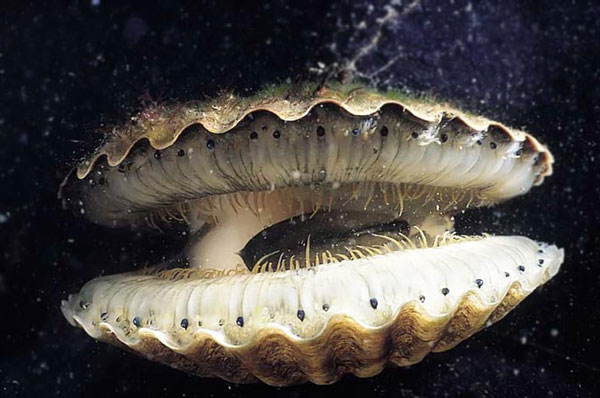 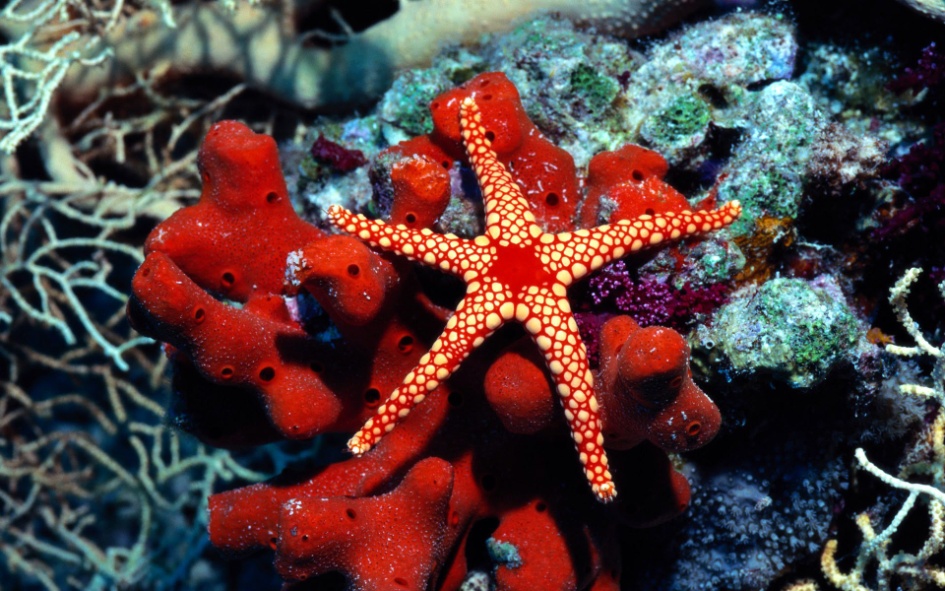 Креветка – це ракоподібне.
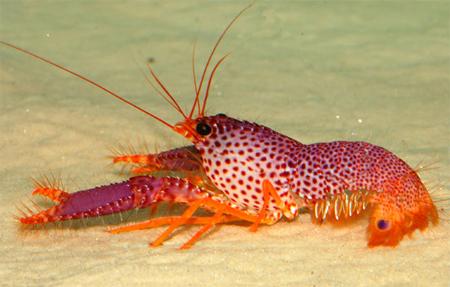 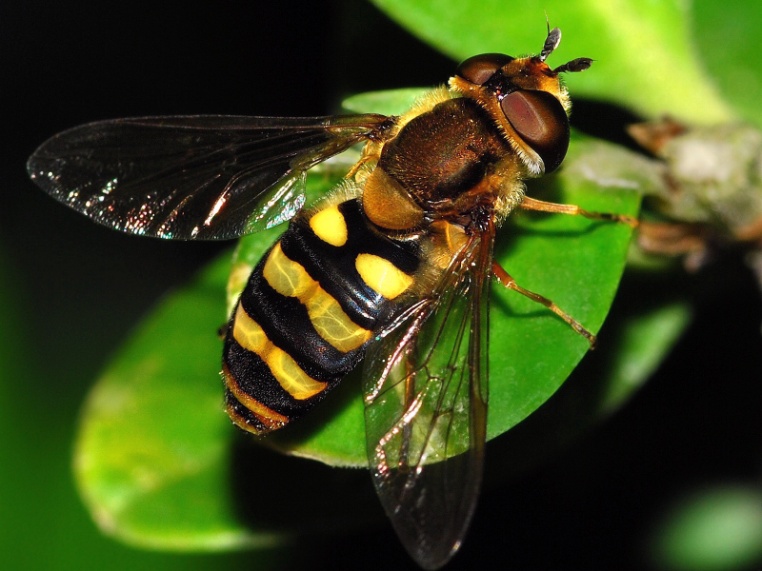 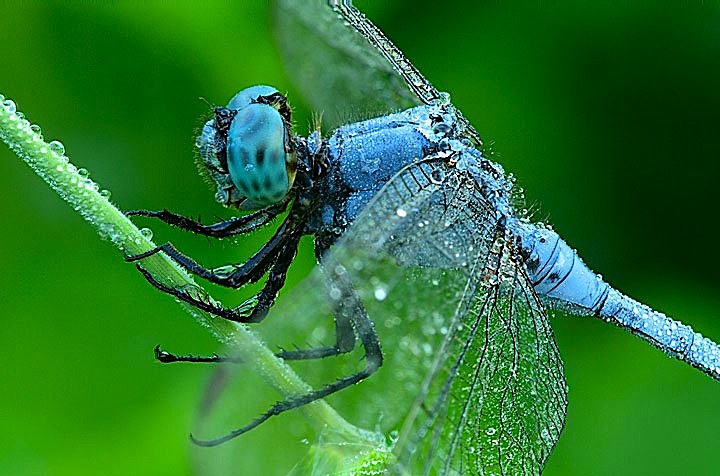 Жуки – це Комаха.
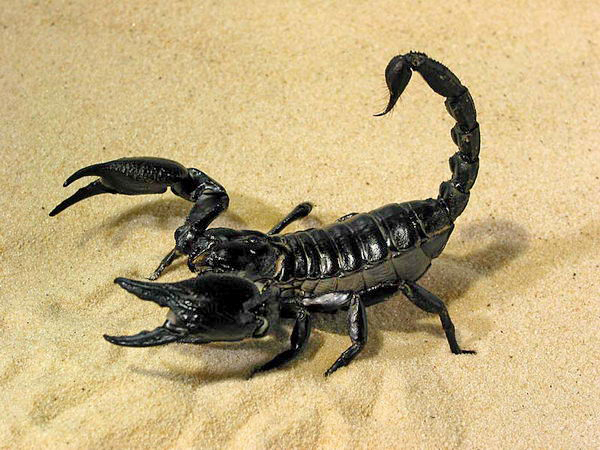 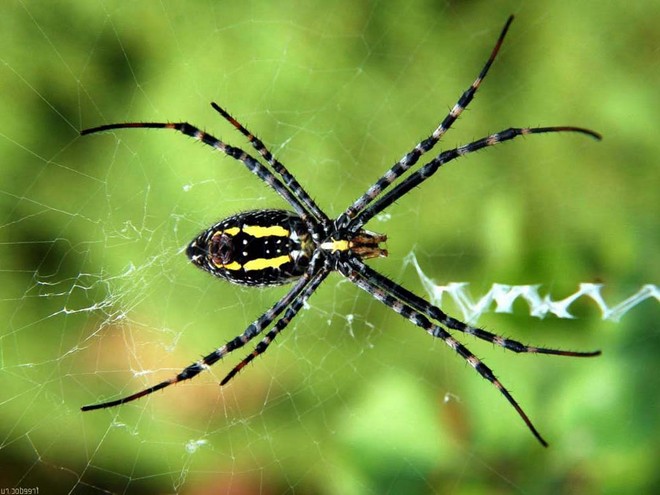 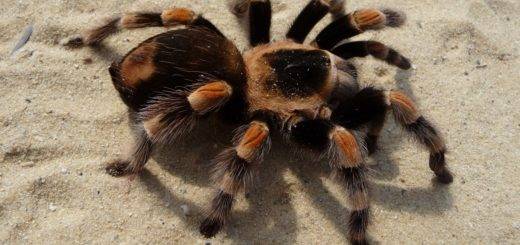 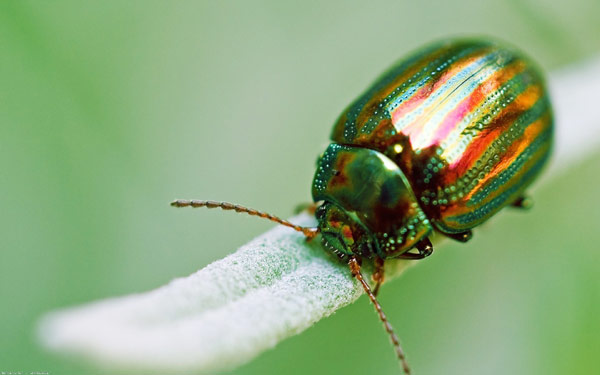 Каракатиця – це Молюск.
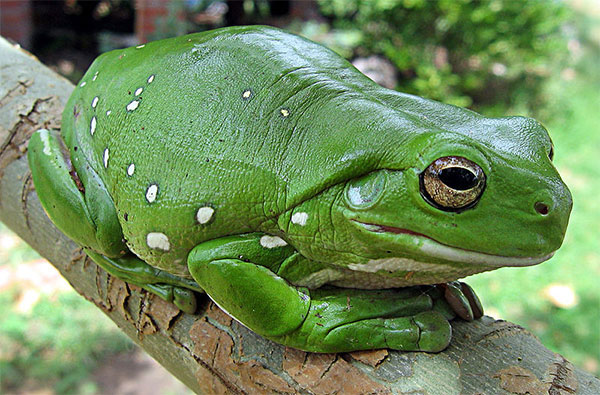 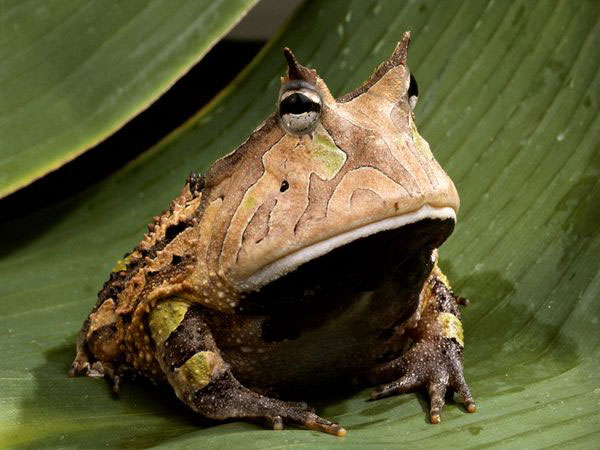 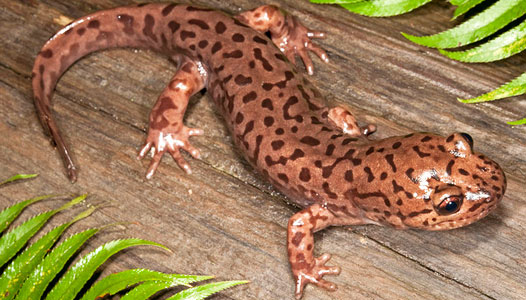 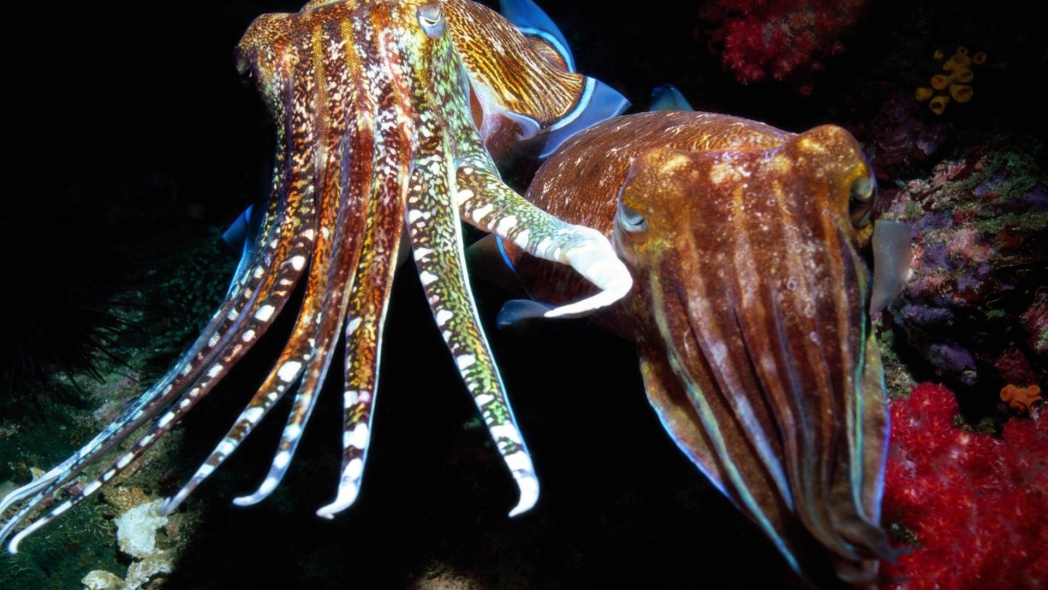 Дельфін –не є рибою.
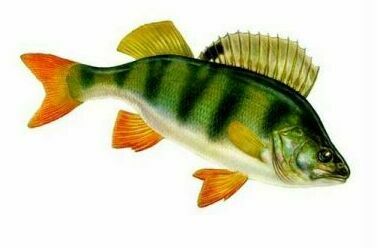 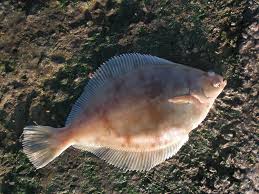 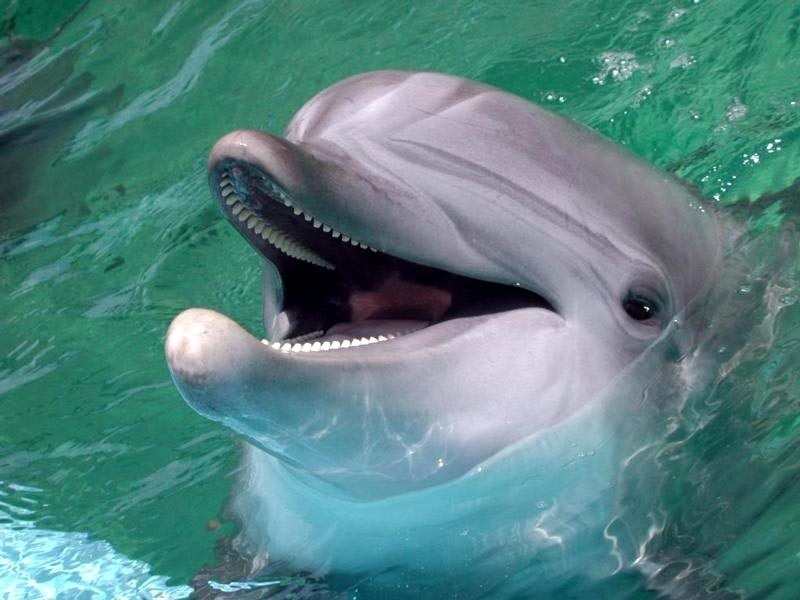 Косуля
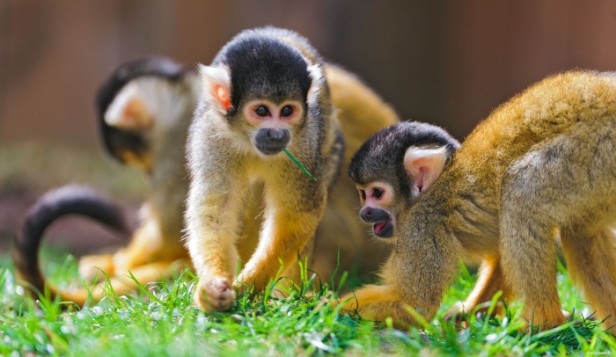 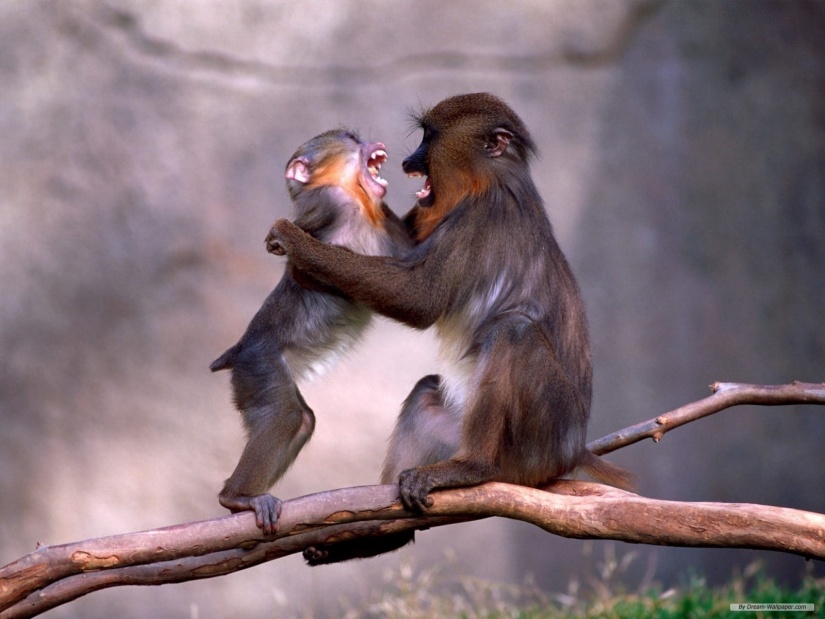 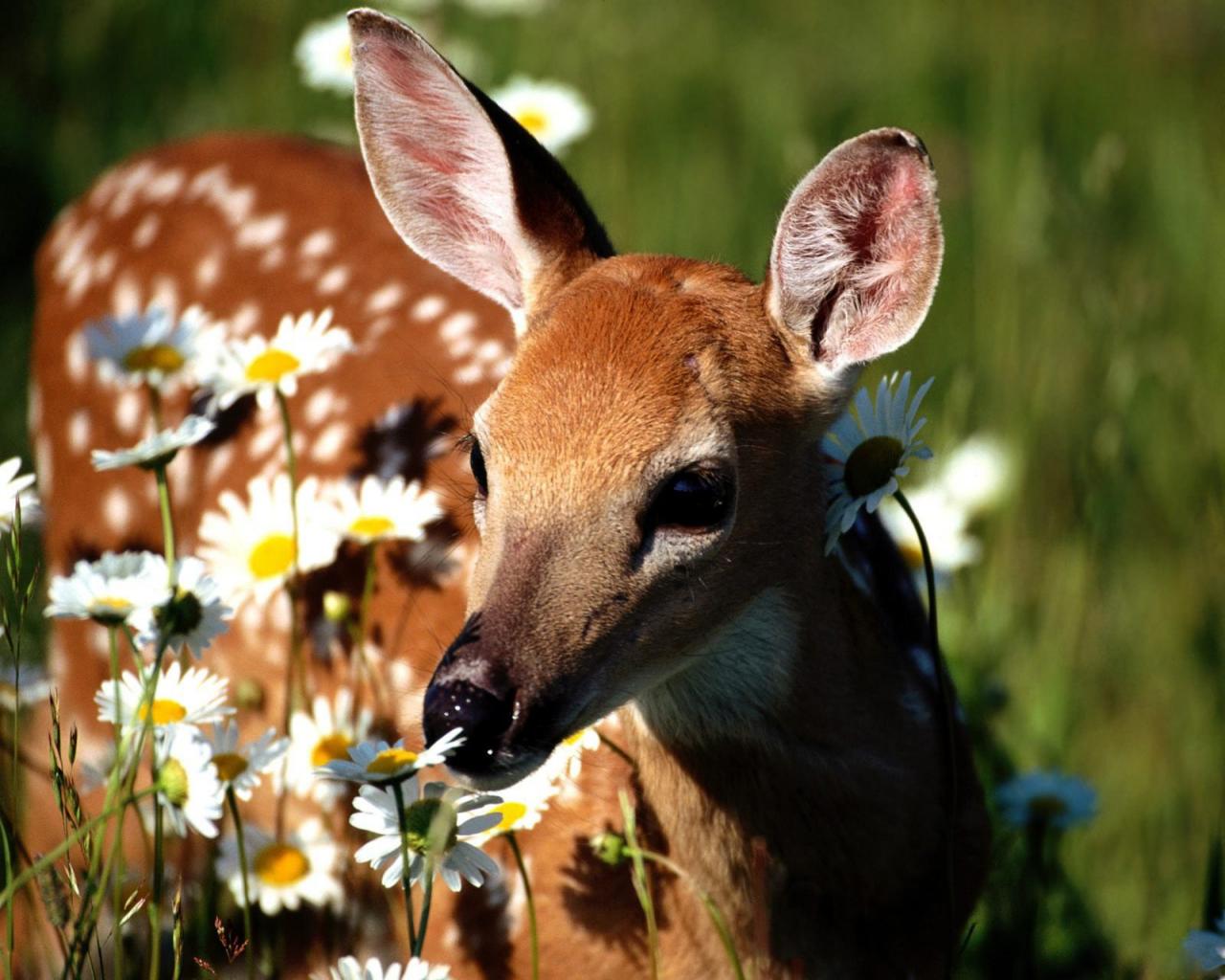 Мавпа –не є водною твариною.
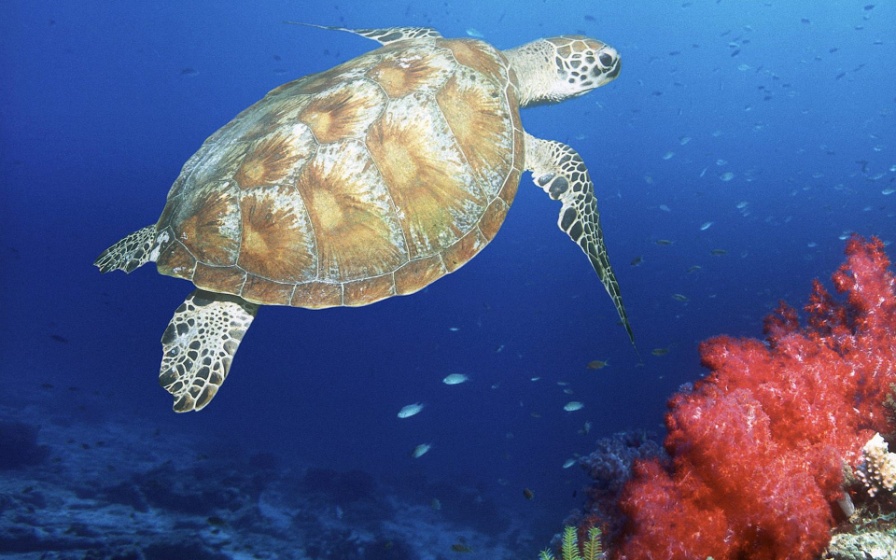 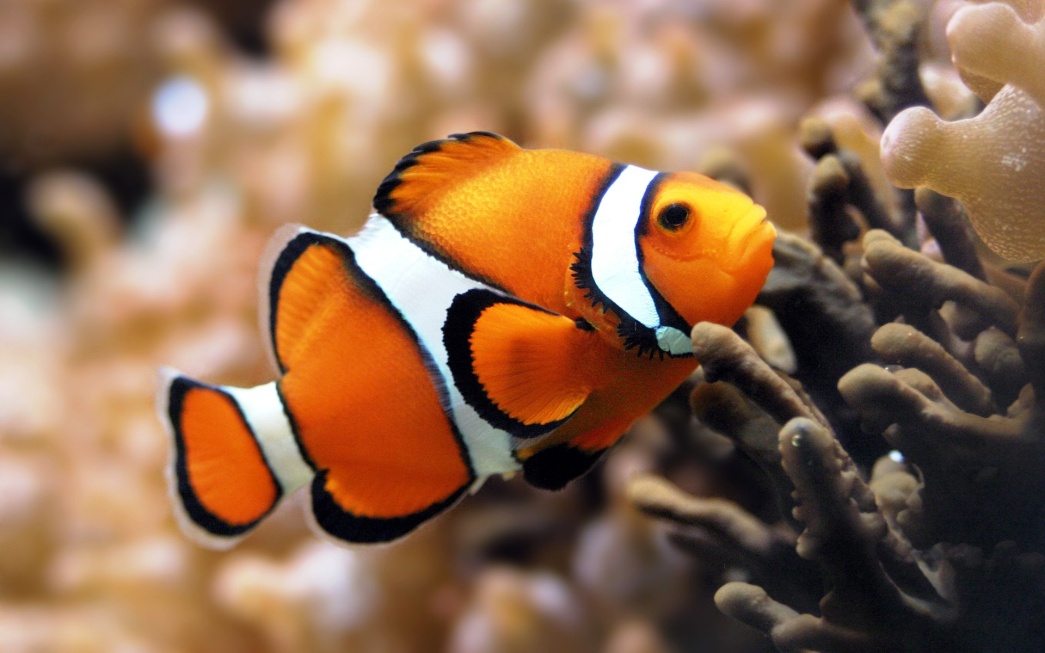 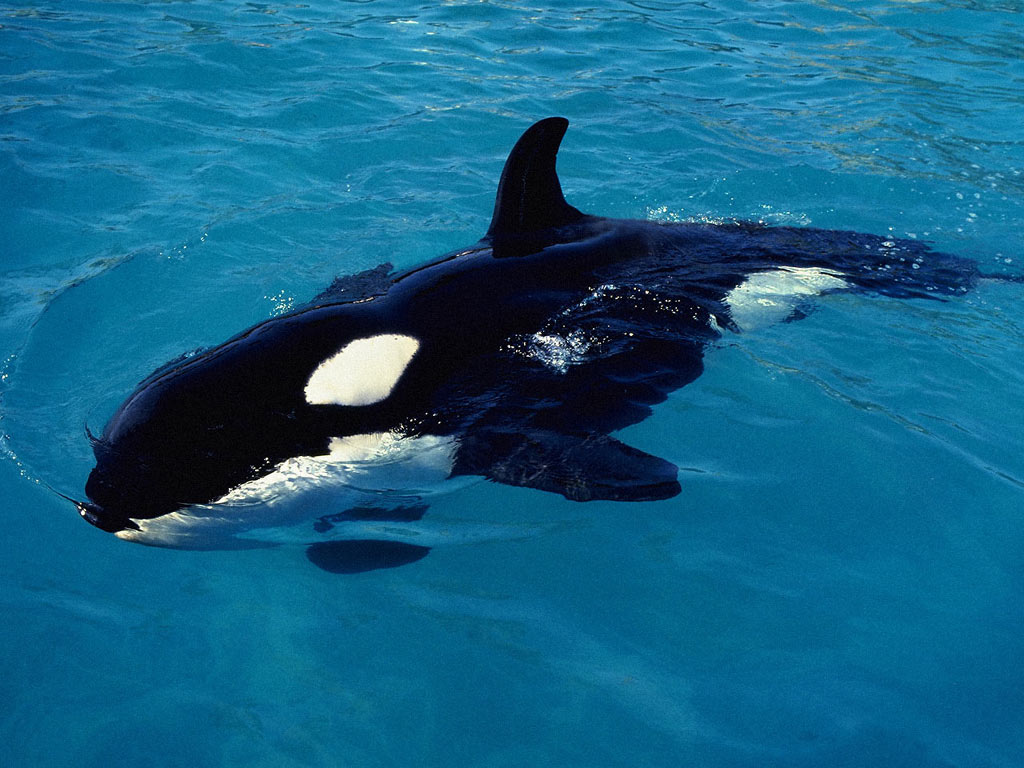 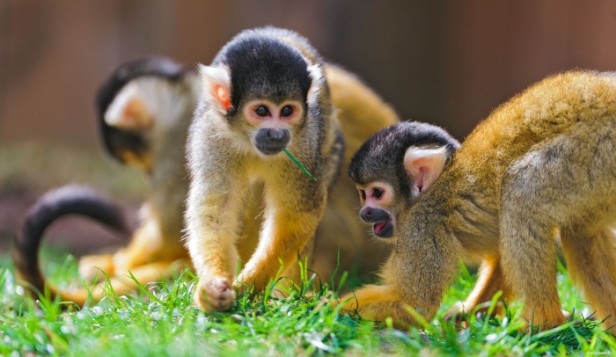 Собака – хижак.
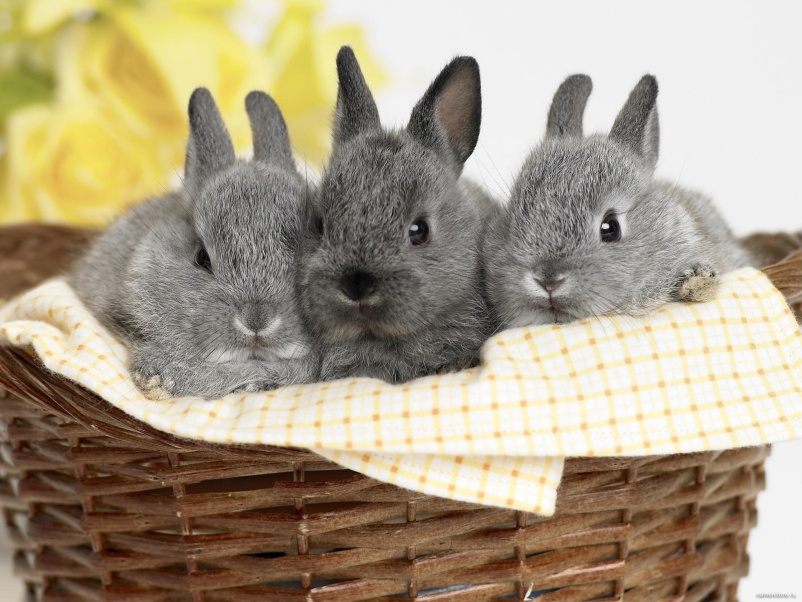 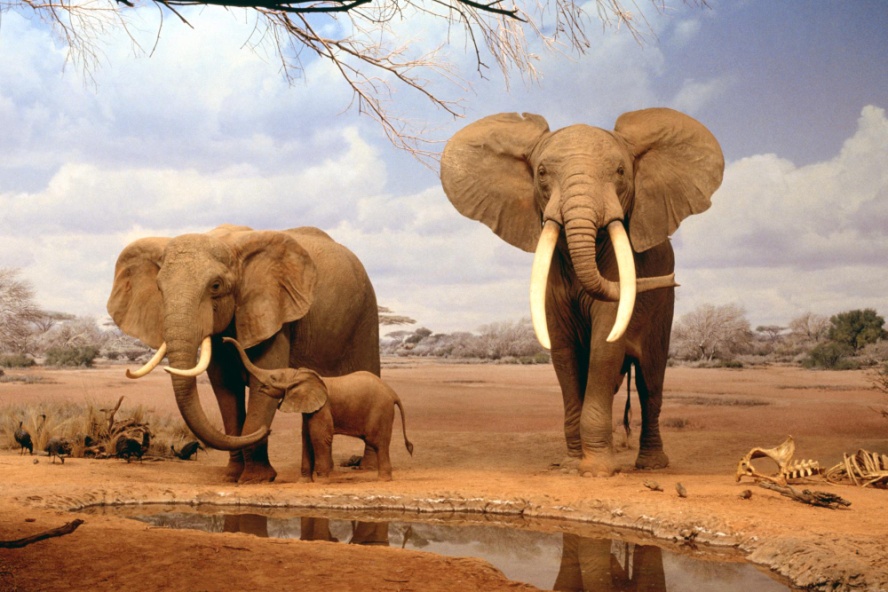 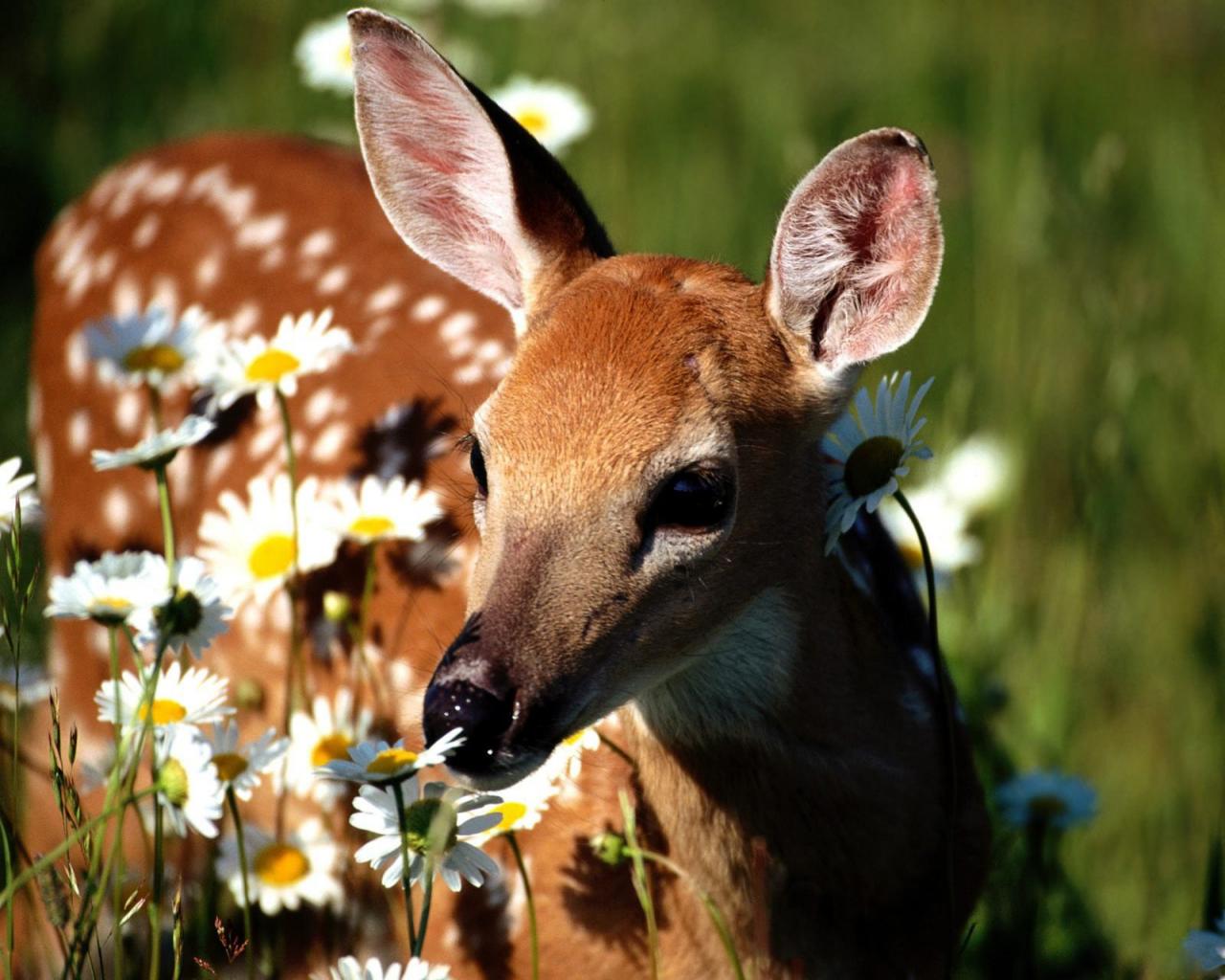 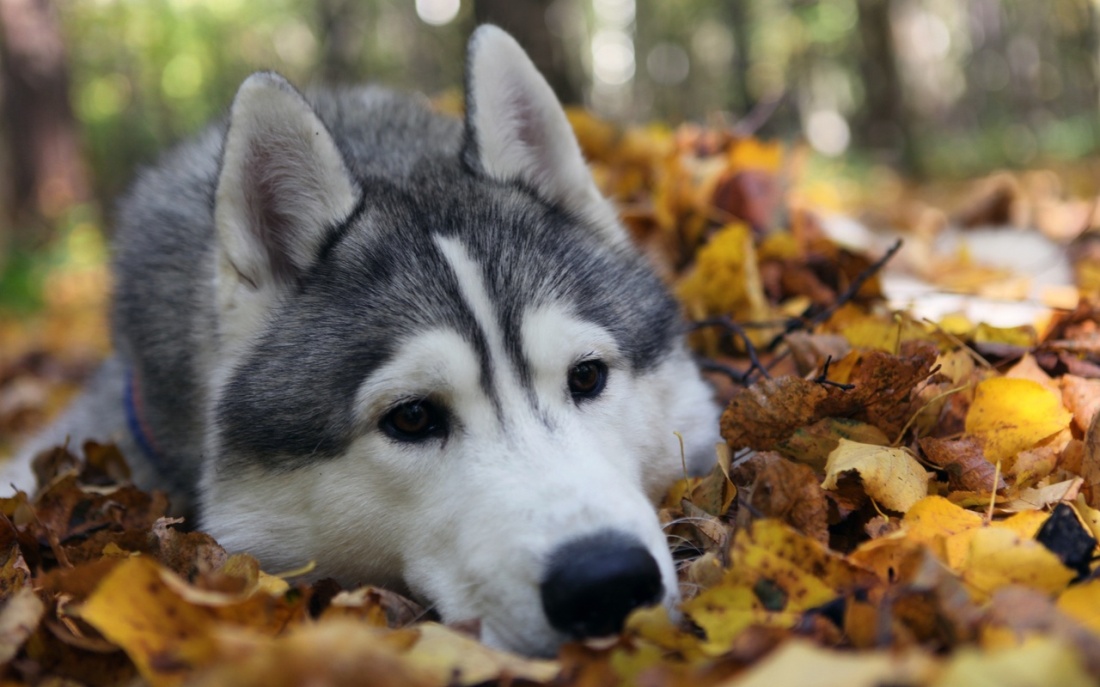 Молодець!